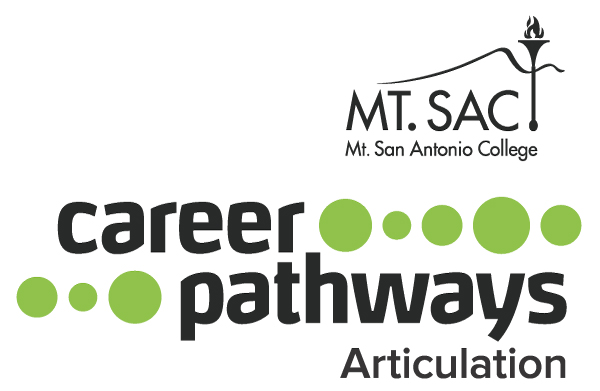 Mt. SAC - Update application
[Speaker Notes: This video will provide you with a step by step process on how to update your application.

If you have completed a Mt. SAC application in the past and have a Mt. SAC ID, you can access your CCC Apply account to create an updated application with a new semester.

Step 1 - s]
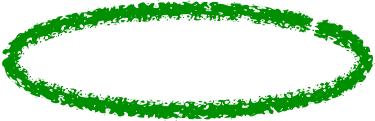 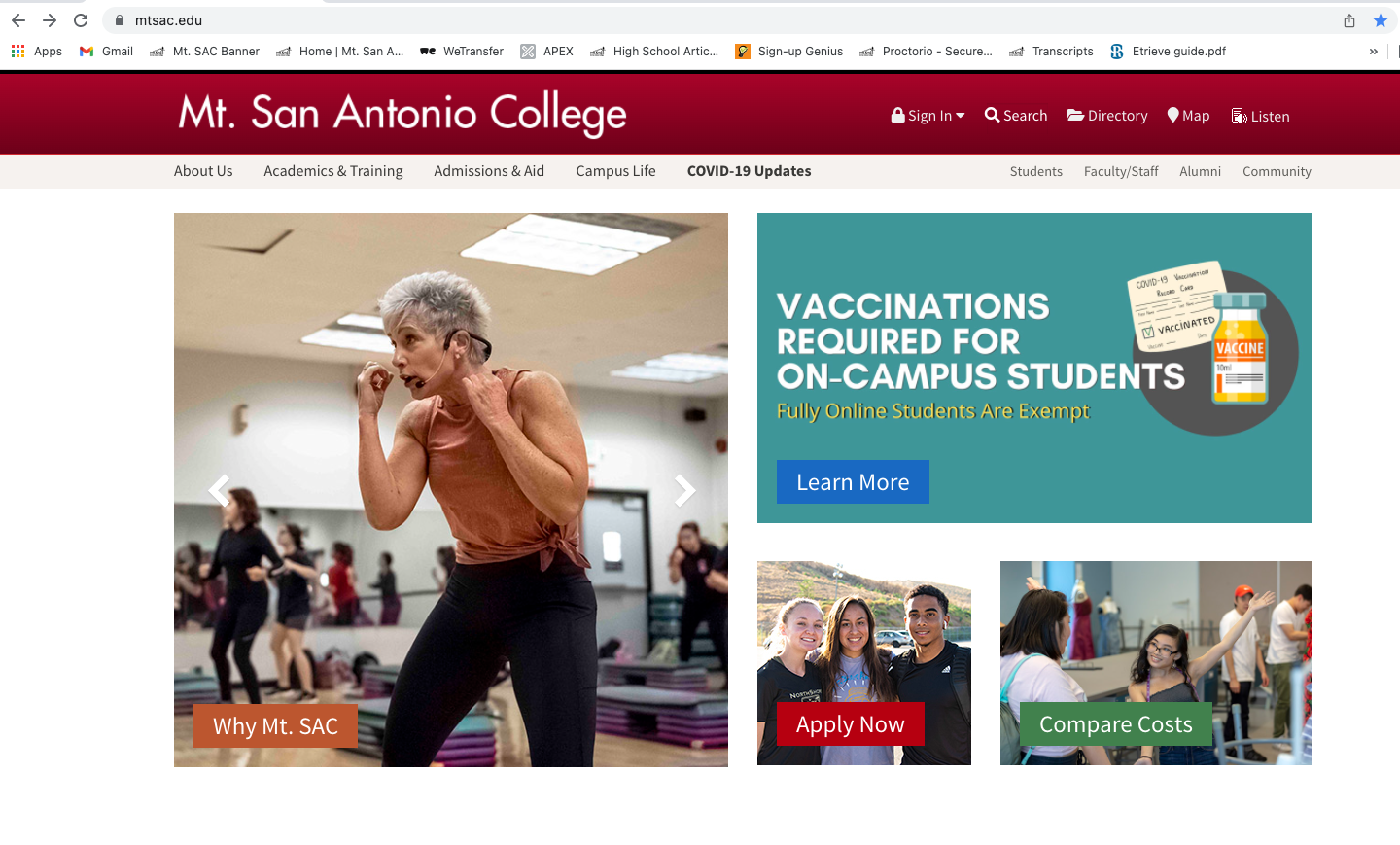 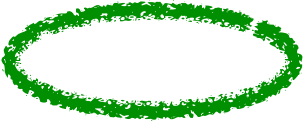 www.mtsac.edu
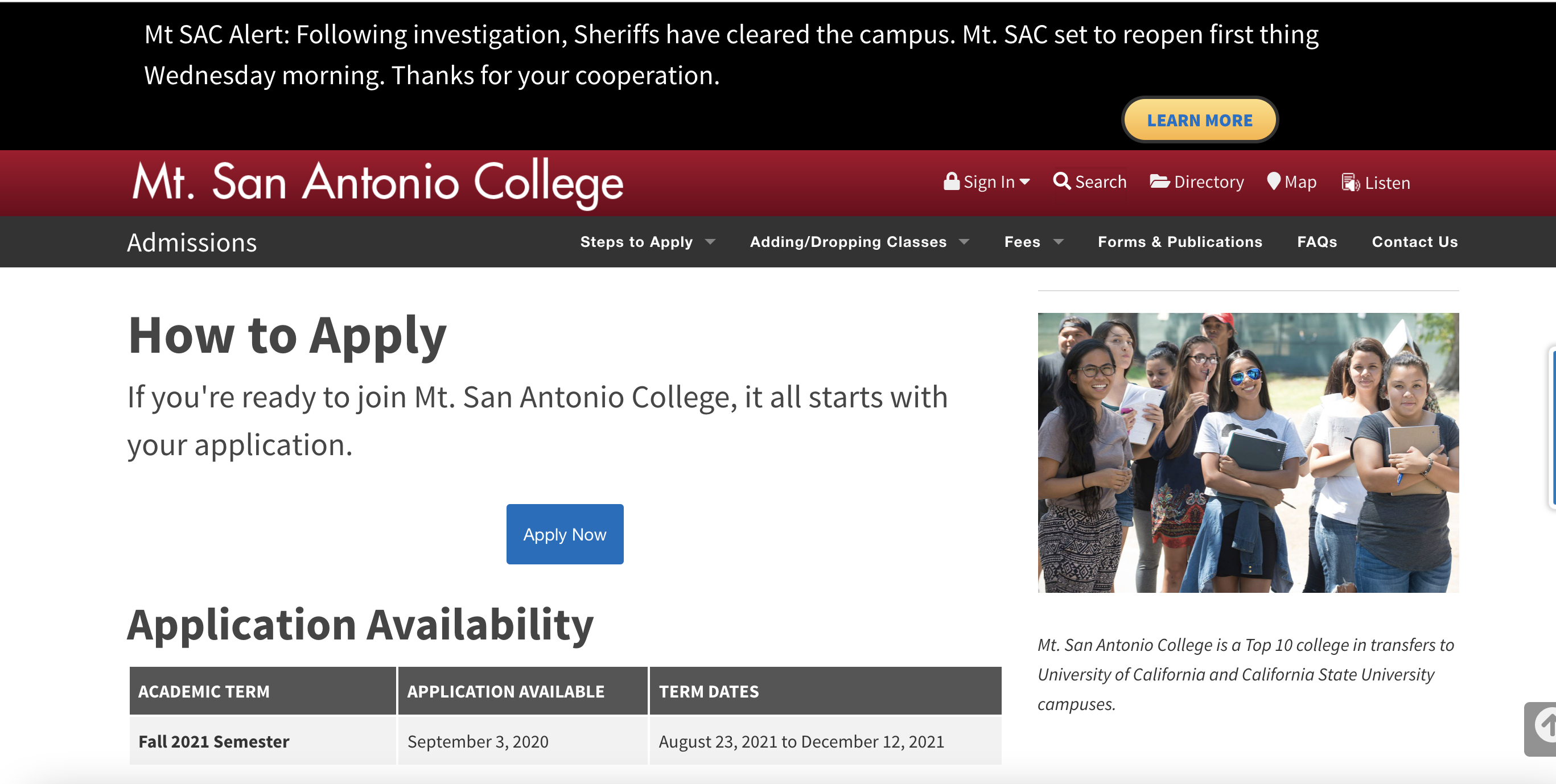 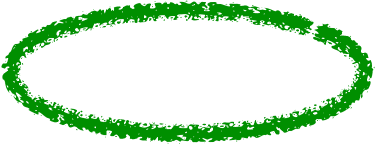 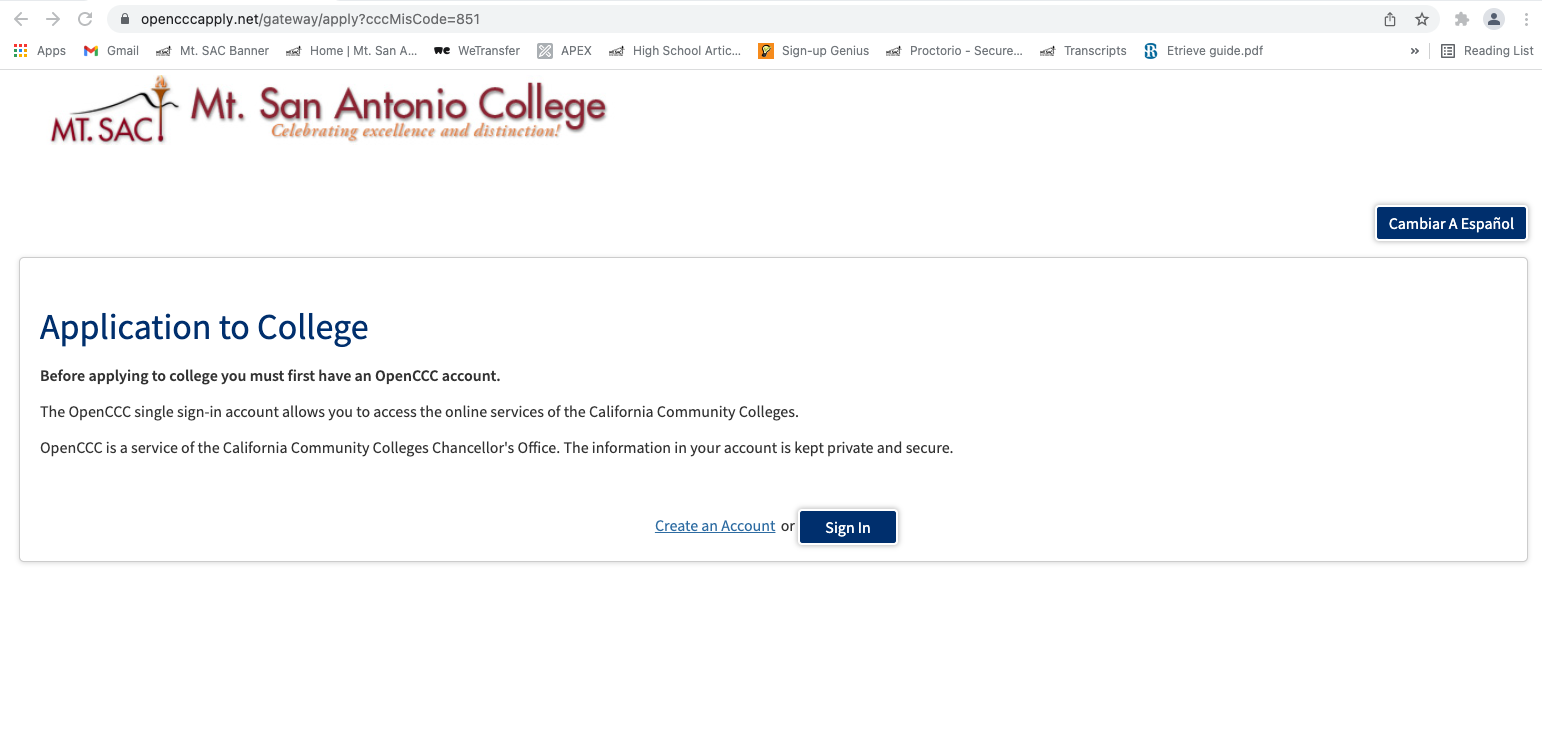 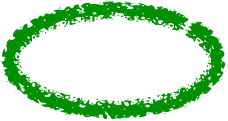 Sign in - CCC Apply Account
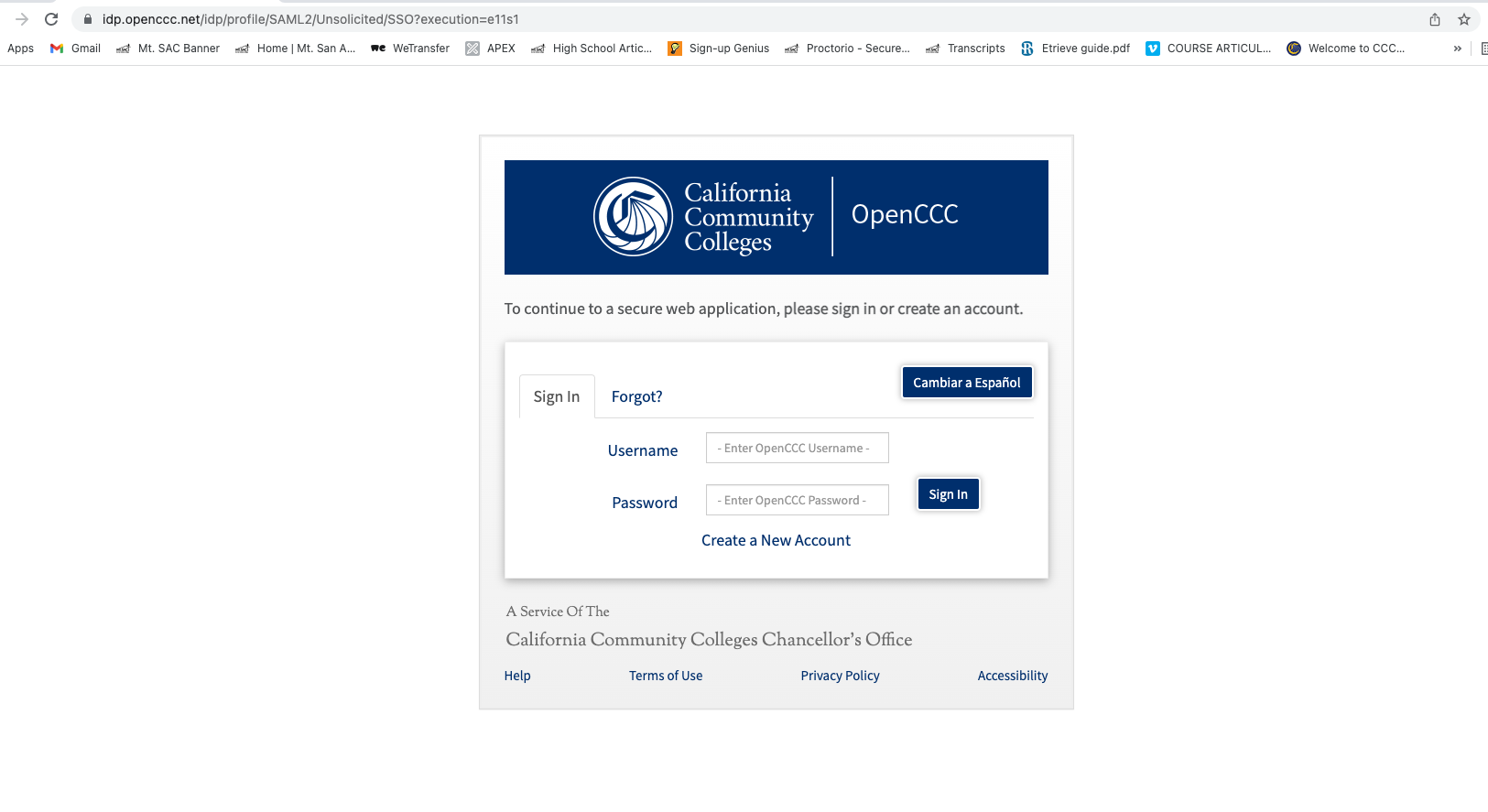 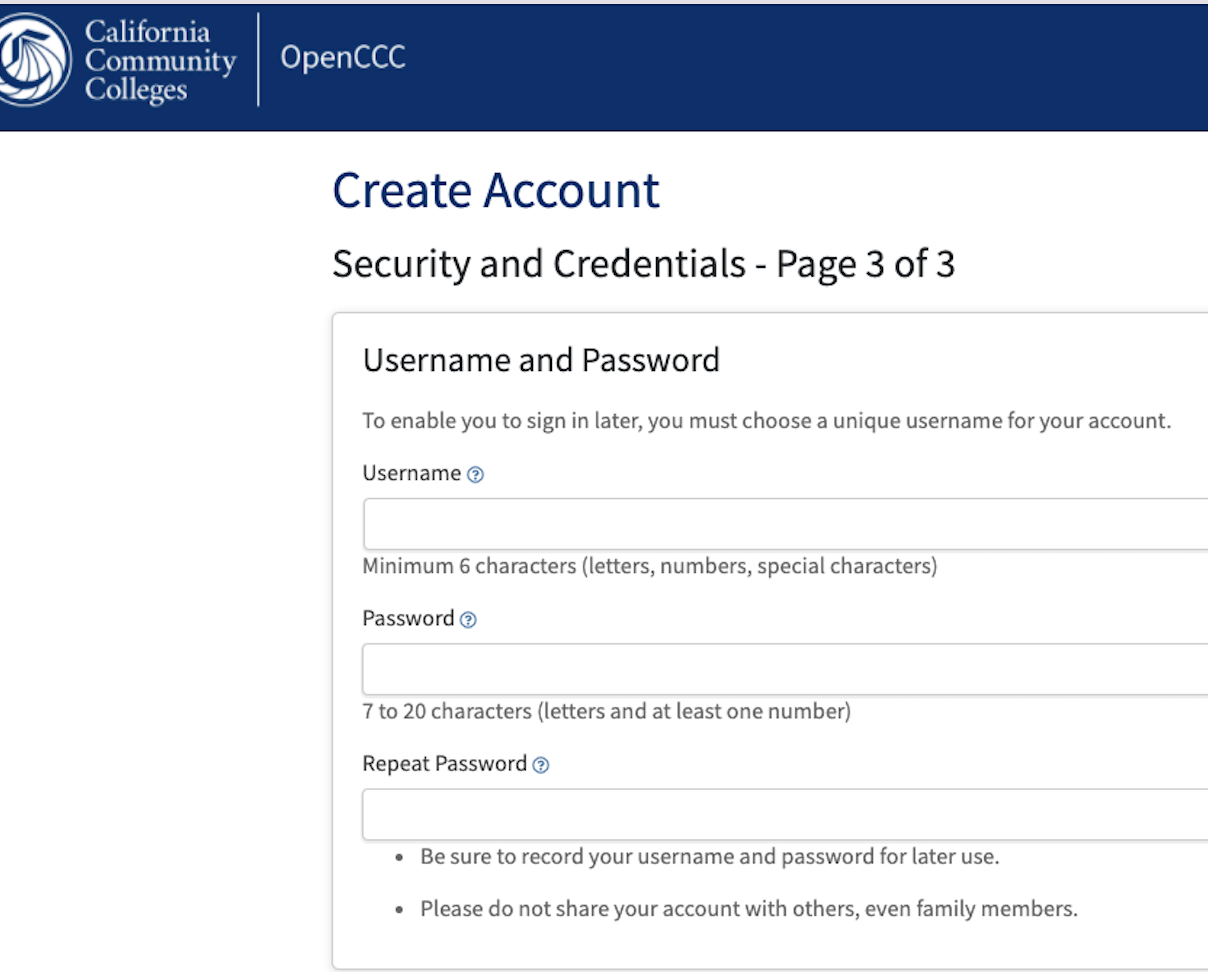 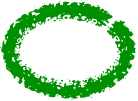 CCC Apply User name/password
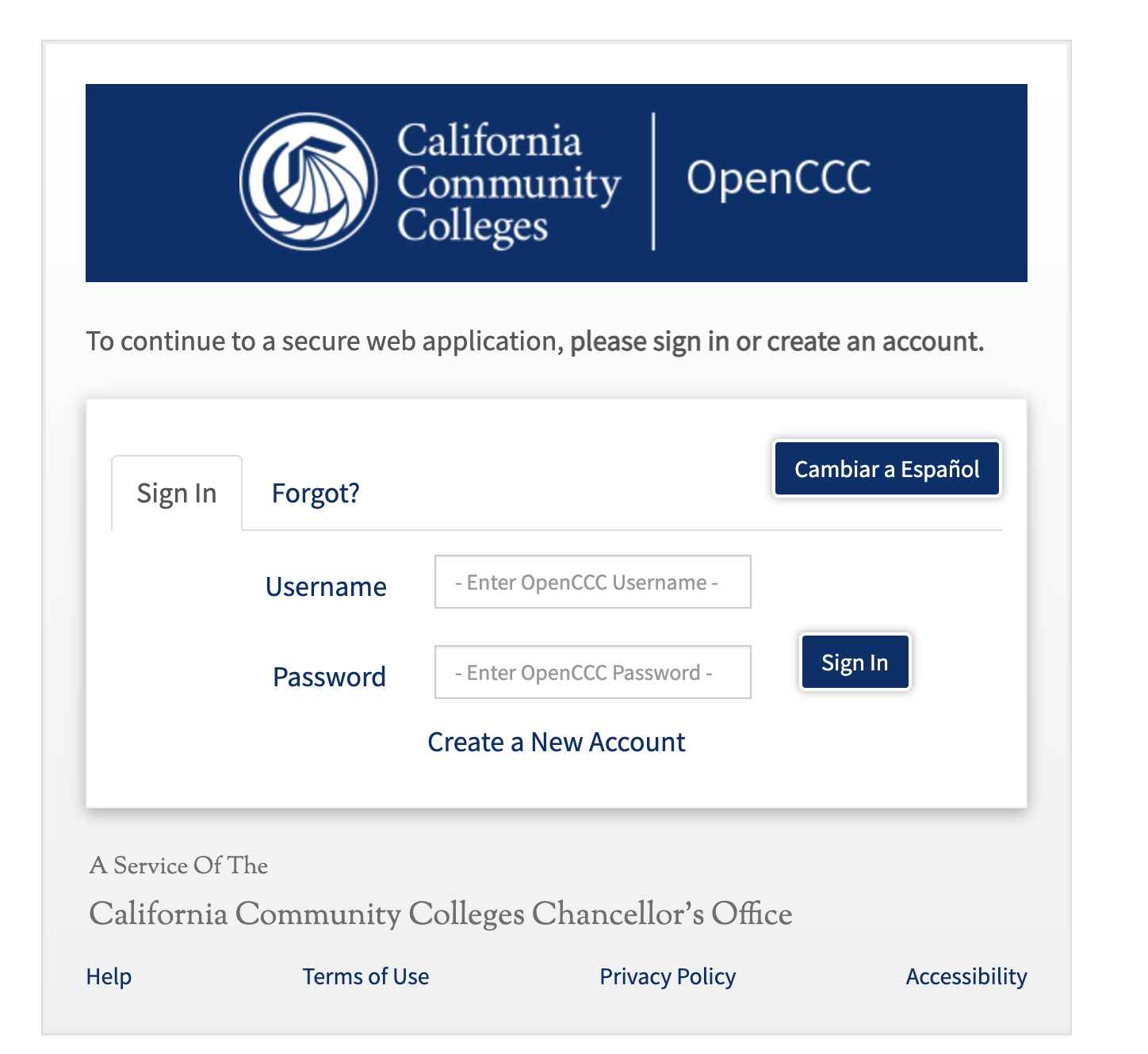 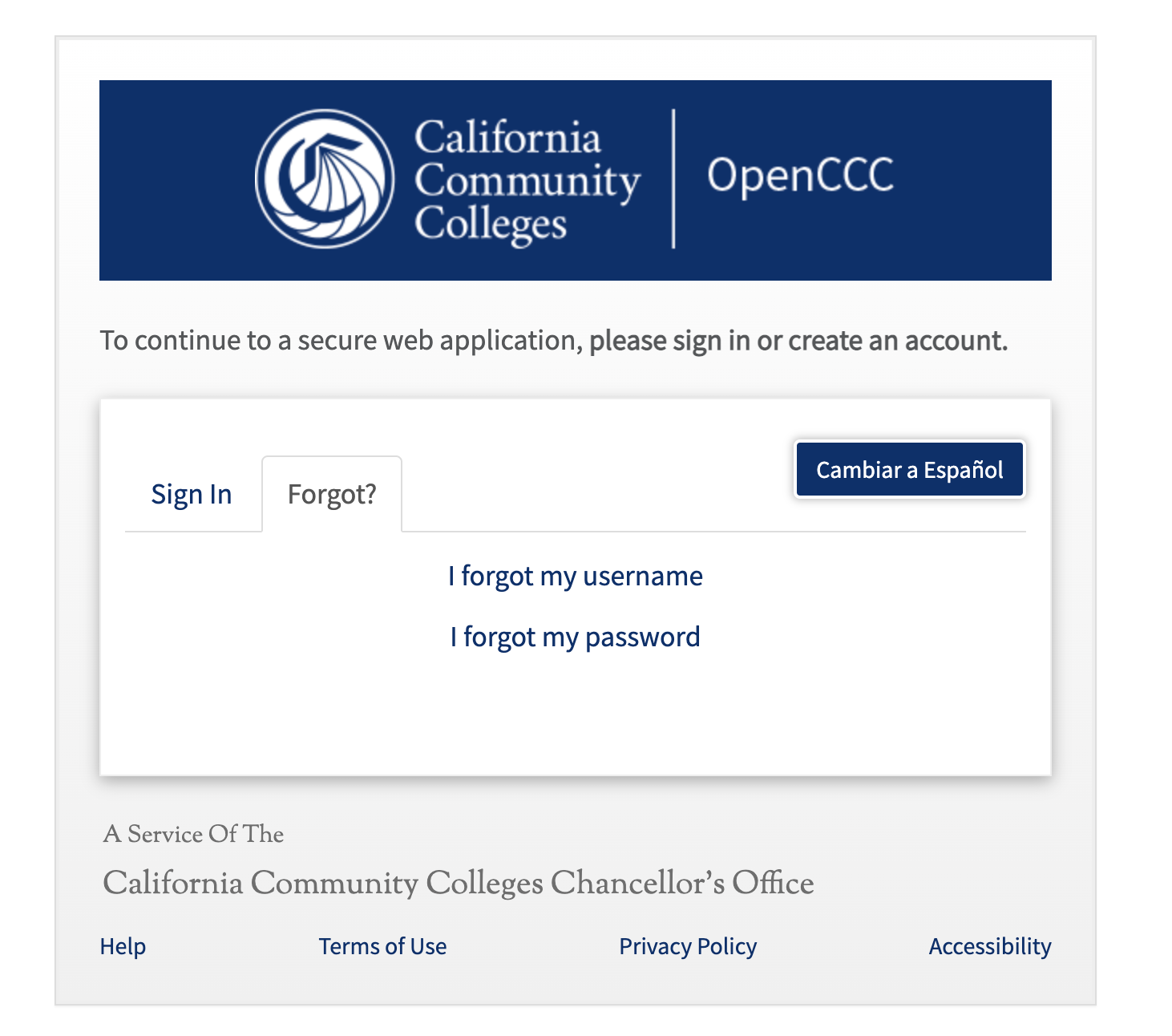 FORGOT - User name/password
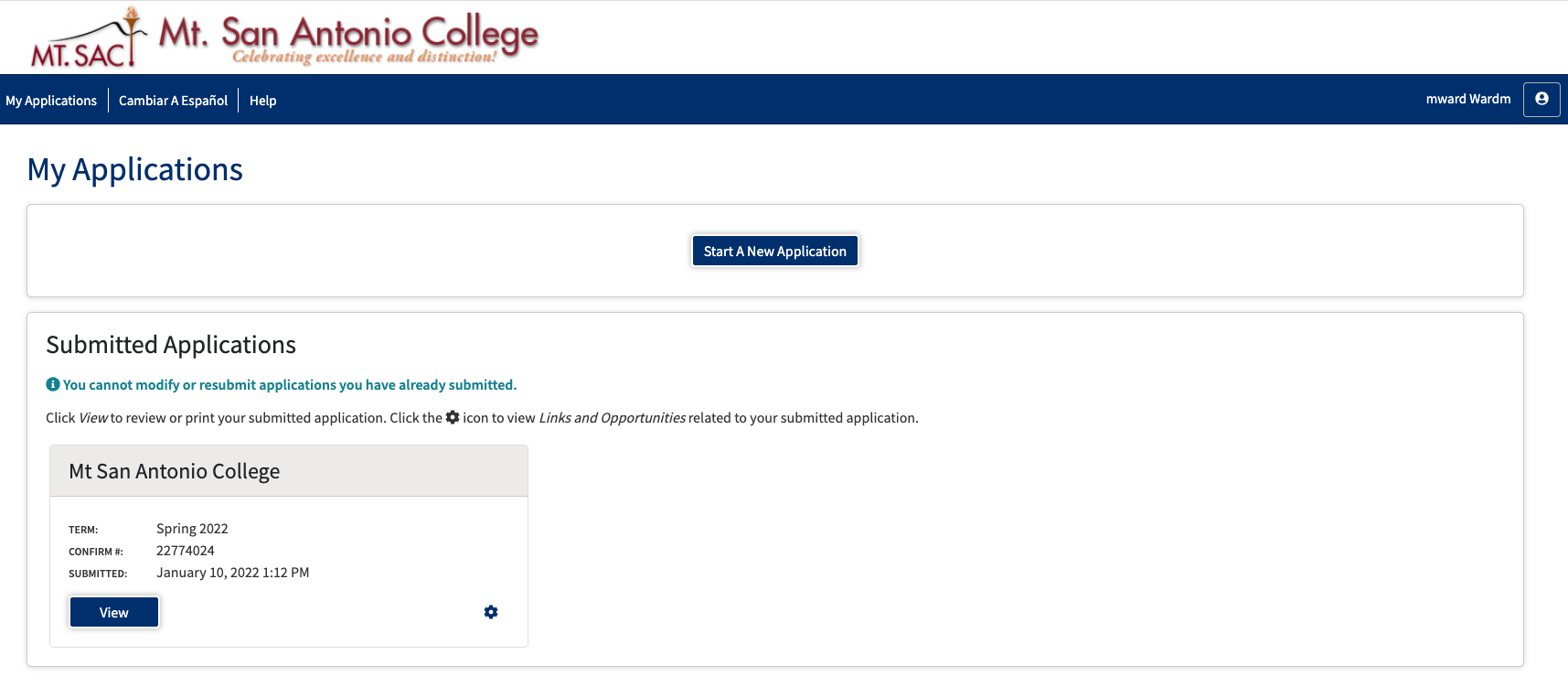 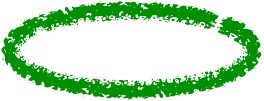 Start a new application
[Speaker Notes: Once you are logged in, you can  View old applications
Create a new application for a different term.]
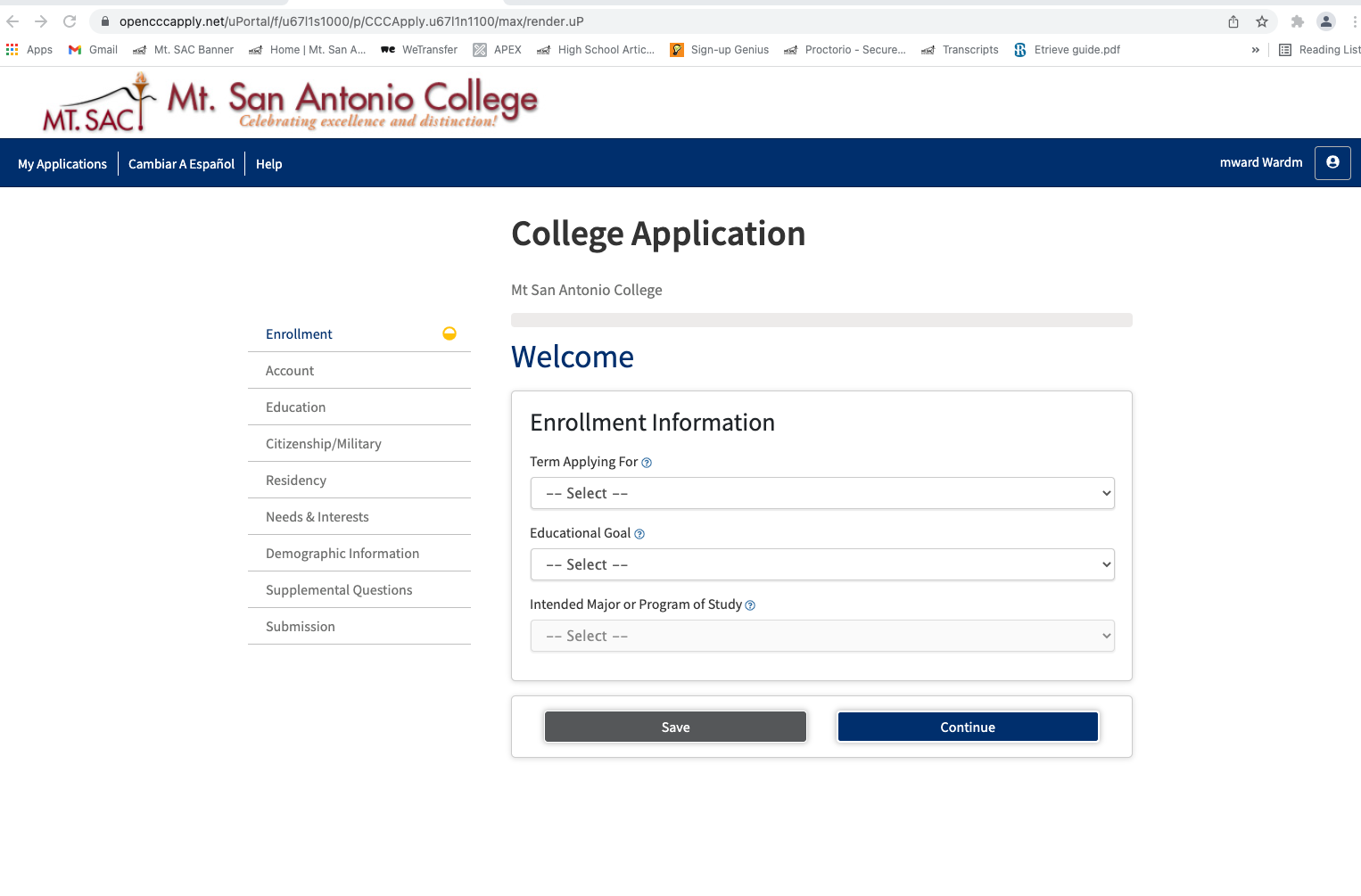 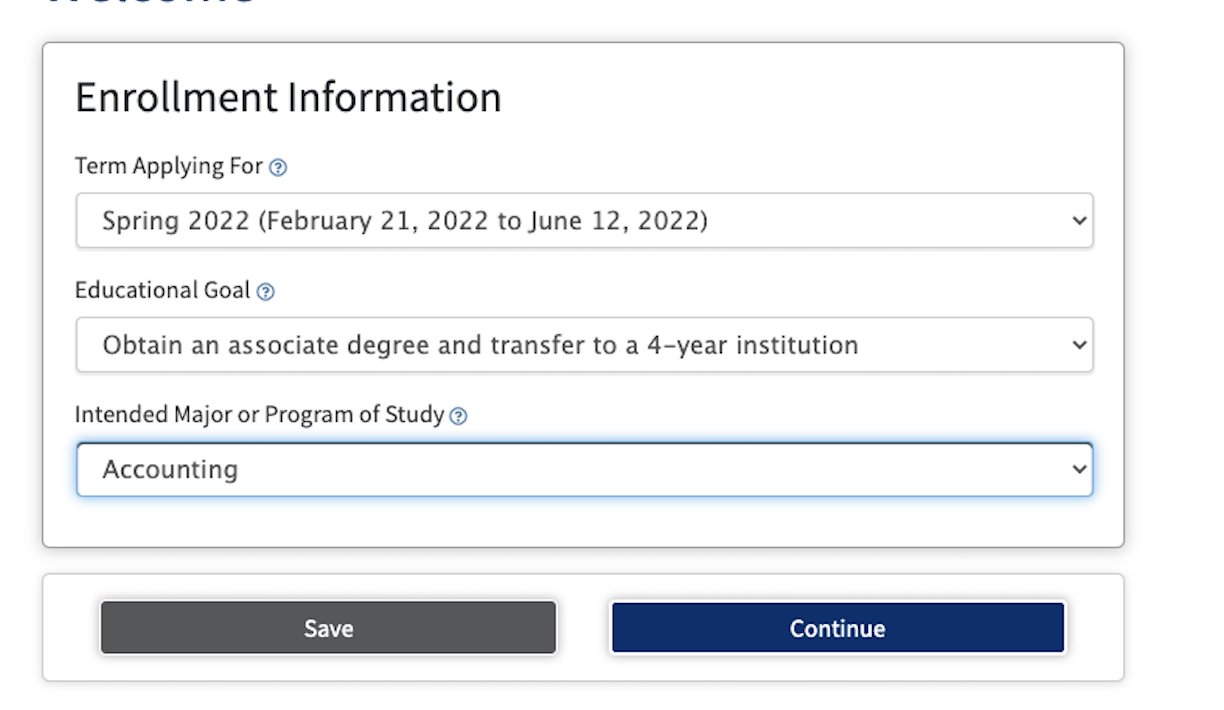 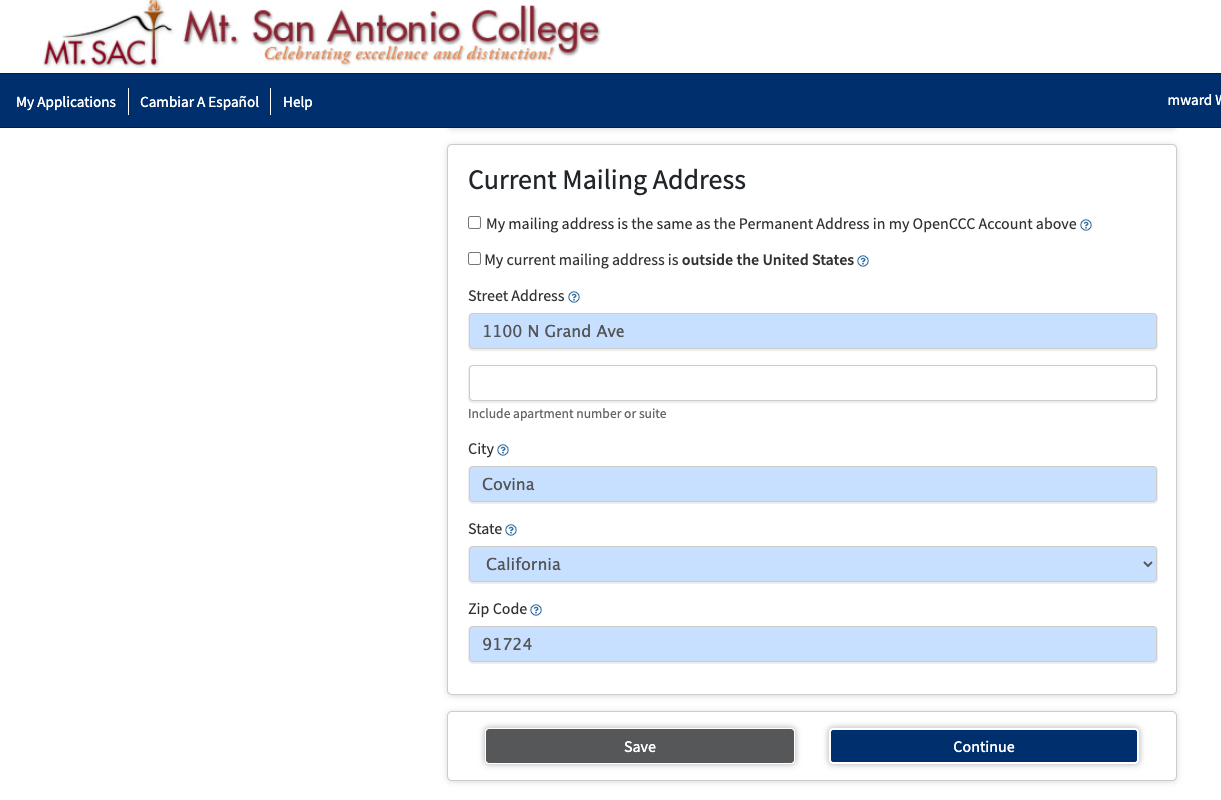 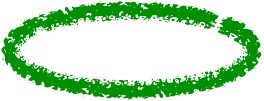 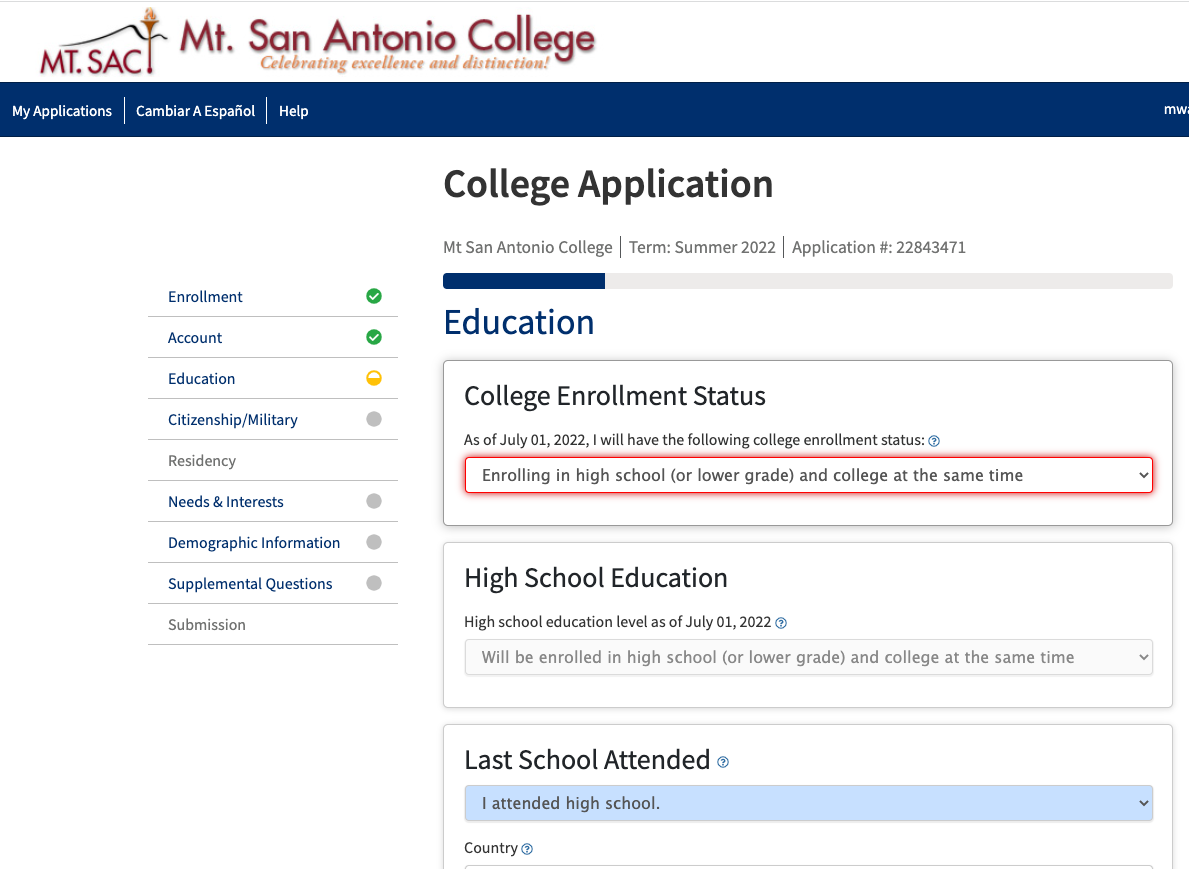 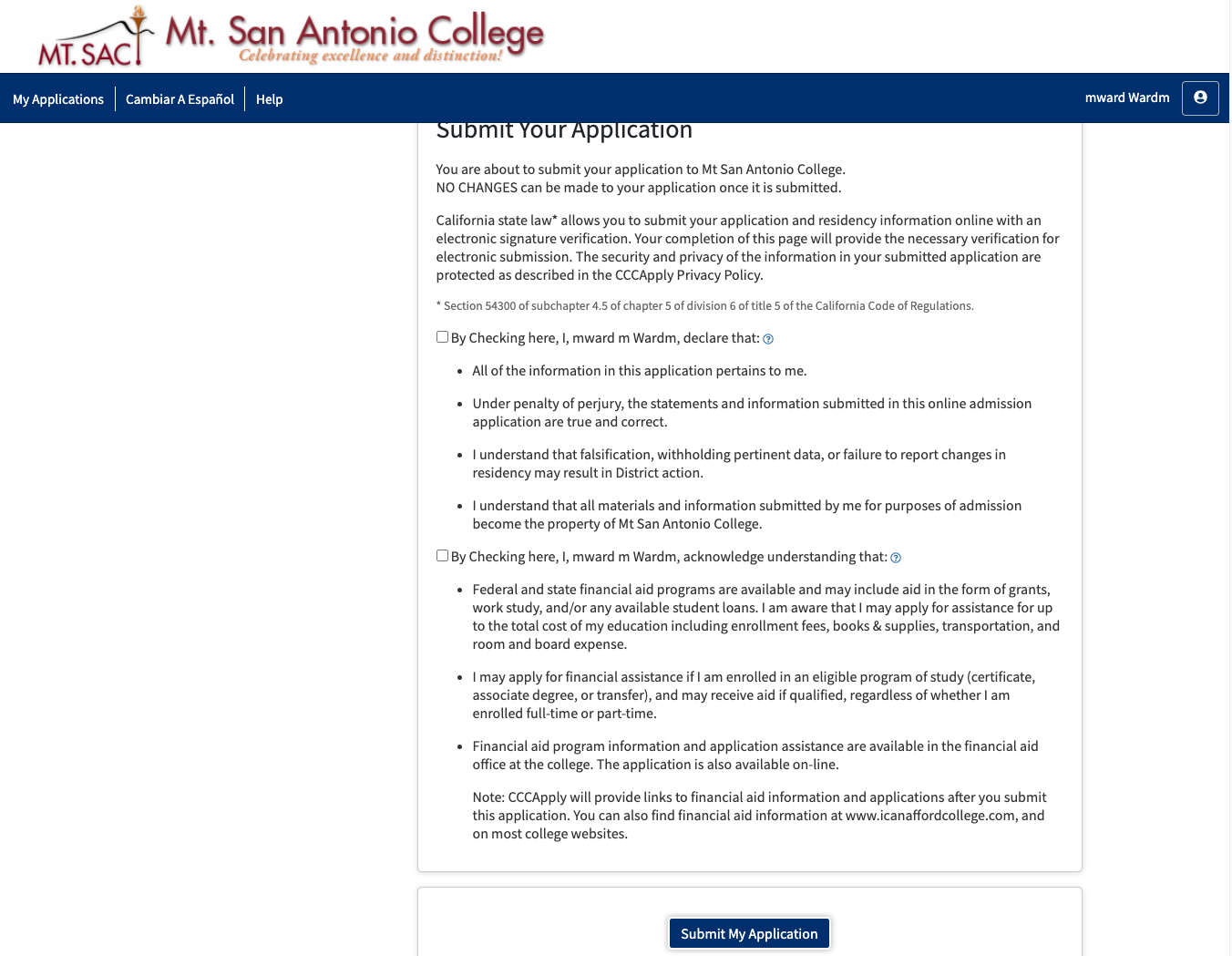 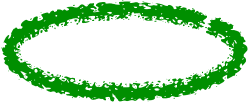 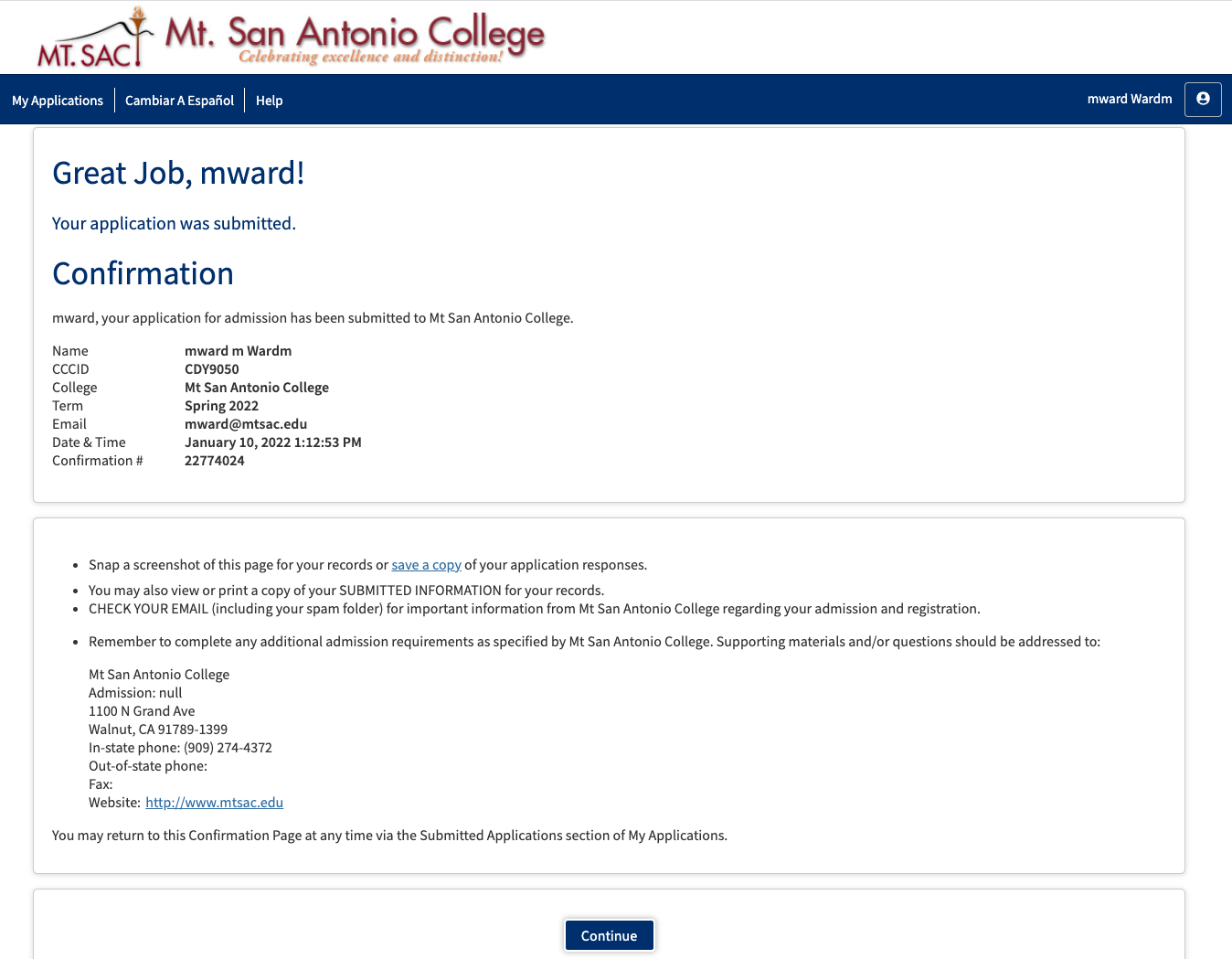 Confirmation page - PRINT
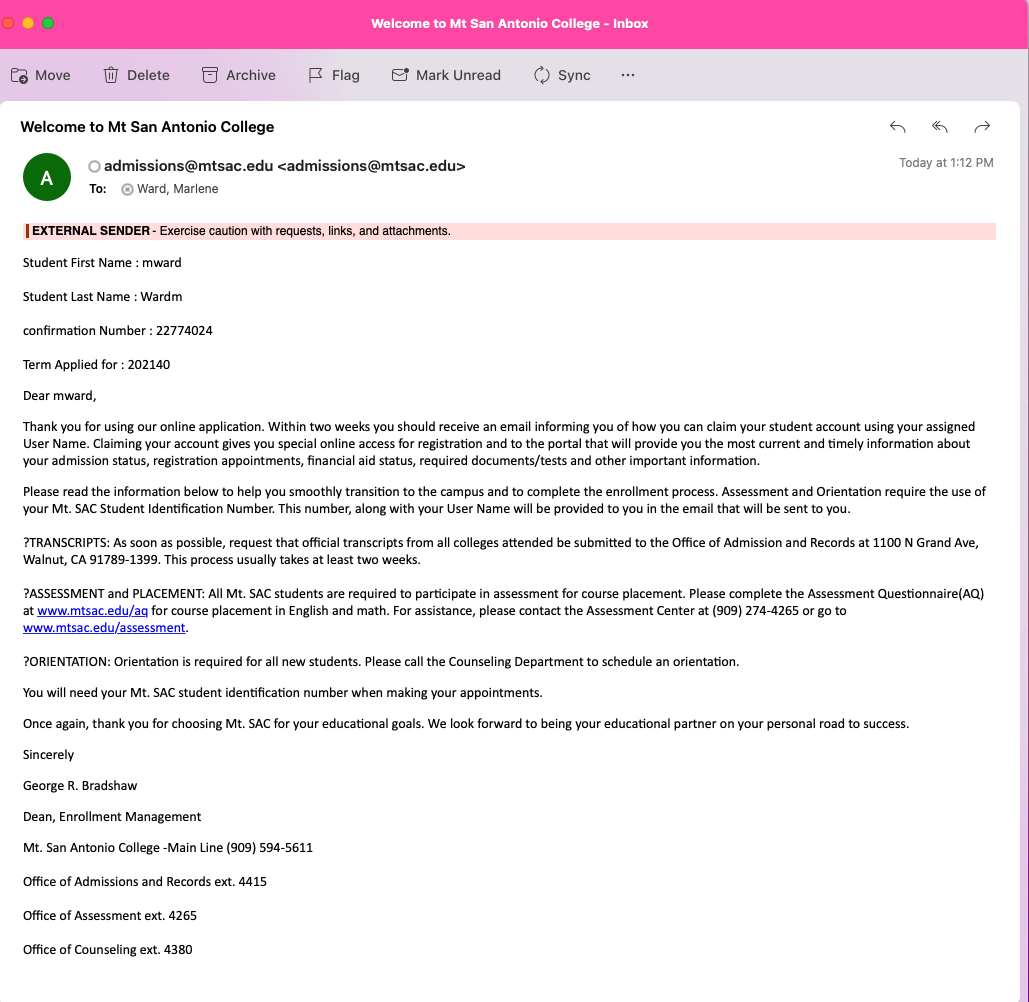 EMAIL: Confirmation of Application- print